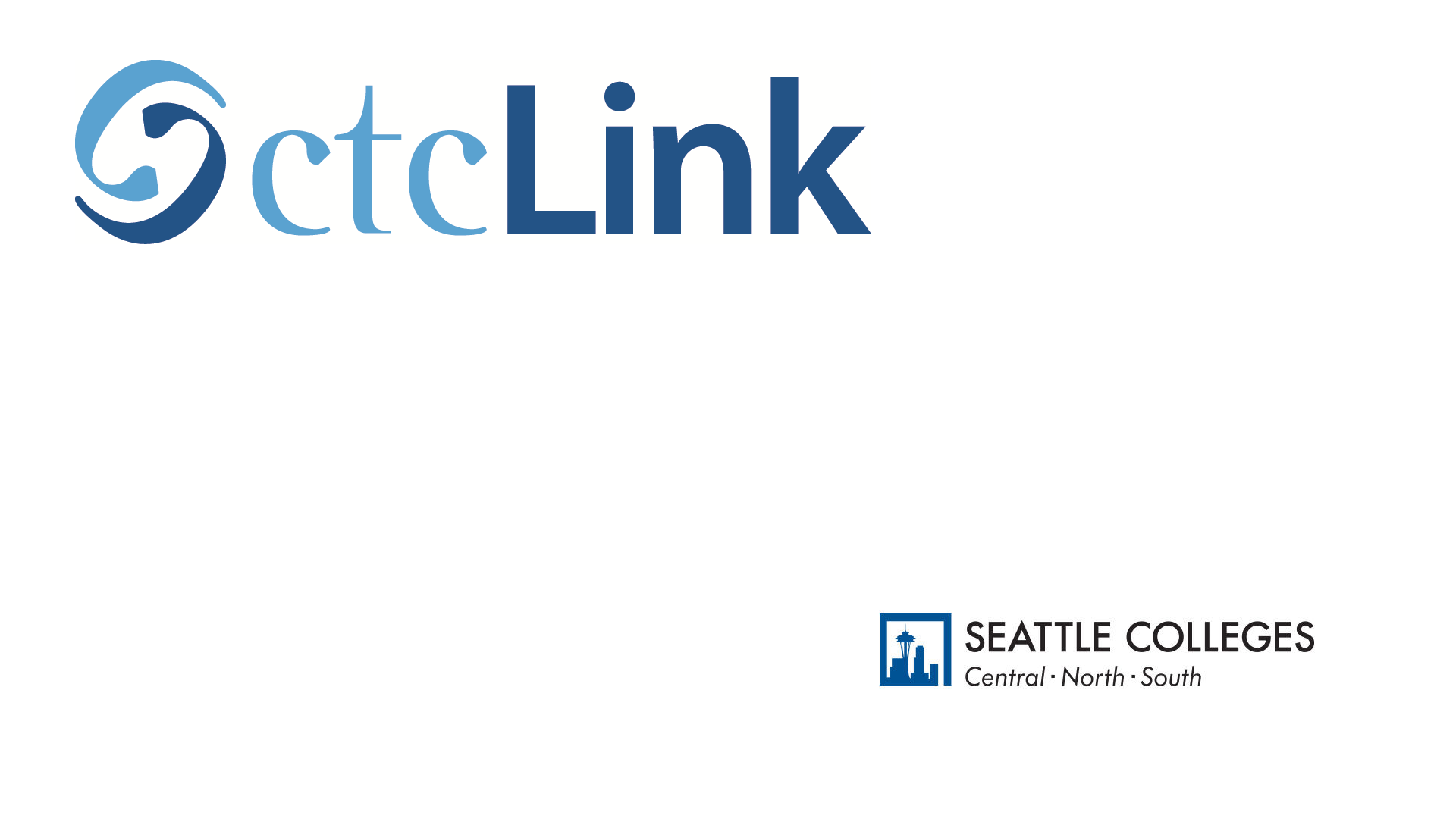 Go Live & Support Plan
2/10/2021
Employee Support: Account Activation
Start Here
Contact IT HelpDesk
https://itservices.seattlecolleges.edu/
LiveChat Support, Phone
Access How-To & Help Resources
ctcLink: How Will I…
ctcLink for Faculty Page & Videos
Employee Support: Time & Leave & HR
Start Here
Join the open ctcLink Employee Self-Service support hours
2/22 – 2/26
10am – noon
Access How-To & Help Resources
ctcLink: How Will I…
Join a scheduled Employee Self-Service training session
See the Full Schedule
Send a help request to the HR team.
During February 22 – March 5, the Payroll and HR team will focus on critical time reporting for student and hour employees and payroll activities.
Employee Support: How Do I?
Start Here
Check with a peer or supervisor
Access How-To & Help Resources
ctcLink: How Will I…
ctcLink for Faculty
Info about Budget Numbers
ctcLink Reference Center
Additional post-deployment trainings will be held
Purchasing Requisitions
Weekly FWL Workshops
Budget Reporting Training in April
ctcLink Support WebEx for Feb. 22 – March 5
Is there an upcoming SBCTC Training Session? the Full Schedule
Contact your pillar lead
Terri Plischke – Finance & SF
Derreck Pressley – Campus Solutions
Mark Baumann – Classes & Reporting
Jessica Wagner – HCM & Faculty Workload
Student Support: Account Activation
Access How-To & Help Resources
Resources for Students 
(messaged to student beginning 2/8)
Instructions sent through email, Canvas
Contact IT HelpDesk
Troubleshooting account activation & browser issues
Scheduled Training Sessions
Offered twice-daily March 1 – 12
Covers account activation, enrollment, paying
(hosted by project team w/IT & college support)
10am - 11:30am,
1pm - 2:30pm
General Student Support - Central
College Help & Support
Support through Central’s Zoom/Chat structure
Will need to direct students based on issues 
(IT HelpDesk, Enrollment, Financial Aid, etc)
Access How-To & Help Resources
Resources for Students 
(messaged to student beginning 2/8)
Enrollment Instructions sent through email, Canvas
College Departments 
Enrollment – holds, service indicators, pre-requisites
Cashiering – student balances, Spring tuition & fees
Financial Aid – financial aid questions
Scheduled Training Sessions
Offered twice-daily March 1 – 12
Covers account activation, enrollment, paying
(hosted by project team w/IT & college support)
10am - 11:30am,
1pm - 2:30pm
General Student Support - North
College Help & Support
Support through North’s Virtual Assistance
Will need to direct students based on issues 
(IT HelpDesk, Enrollment, Financial Aid, etc)
Access How-To & Help Resources
Resources for Students 
(messaged to student beginning 2/8)
Enrollment Instructions sent through email, Canvas
College Departments 
Enrollment – holds, service indicators, pre-requisites
Cashiering – student balances, Spring tuition & fees
Financial Aid – financial aid questions
Student Support Departments
Scheduled Training Sessions
Offered twice-daily March 1 – 12
Covers account activation, enrollment, paying
(hosted by project team w/IT & college support)
10am - 11:30am,
1pm - 2:30pm
General Student Support - South
College Help & Support
Support through South’s Virtual Assistance
Will need to direct students based on issues 
(IT HelpDesk, Enrollment, Financial Aid, etc)
Access How-To & Help Resources
Resources for Students 
(messaged to student beginning 2/8)
Enrollment Instructions sent through email, Canvas
College Departments 
Enrollment – holds, service indicators, pre-requisites
Cashiering – student balances, Spring tuition & fees
Financial Aid – financial aid questions
Scheduled Training Sessions
Offered twice-daily March 1 – 12
Covers account activation, enrollment, paying
(hosted by project team w/IT & college support)
10am - 11:30am,
1pm - 2:30pm
Key Dates
February 10: Last day to pay Seattle Colleges for anything until March 1. Cashiering Offices will not be able to process any transactions after February 10.

 February 22 – 26: Cashiering, enrollment, and financial aid offices are closed for the system change. Staff in those offices will be working with the SBCTC state agency on the changeover.

 March 1: All students can begin to activate their new ctcLink account and get their new ctcLink ID number.

 March 3: Enrollment opens for returning students.

 March 8: Enrollment opens for new students.